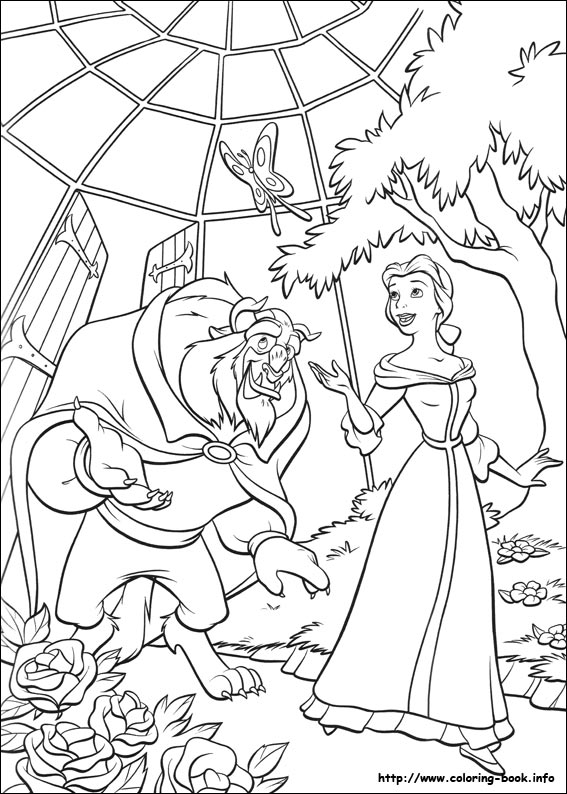 BEAUTY AND
    THE  BEAST
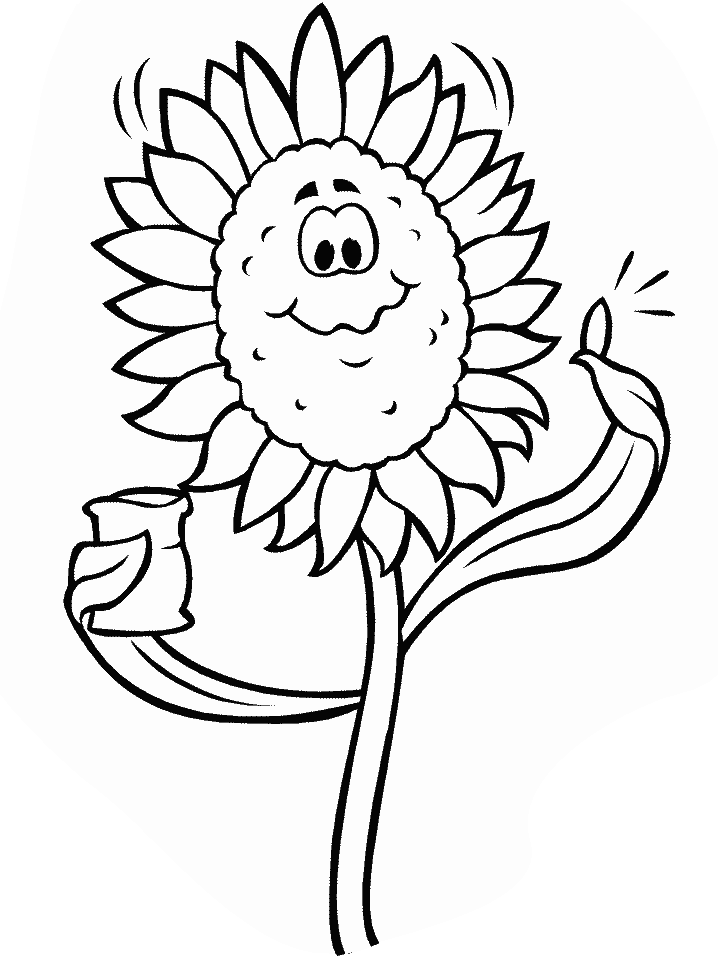 МАРТ 2010 г.
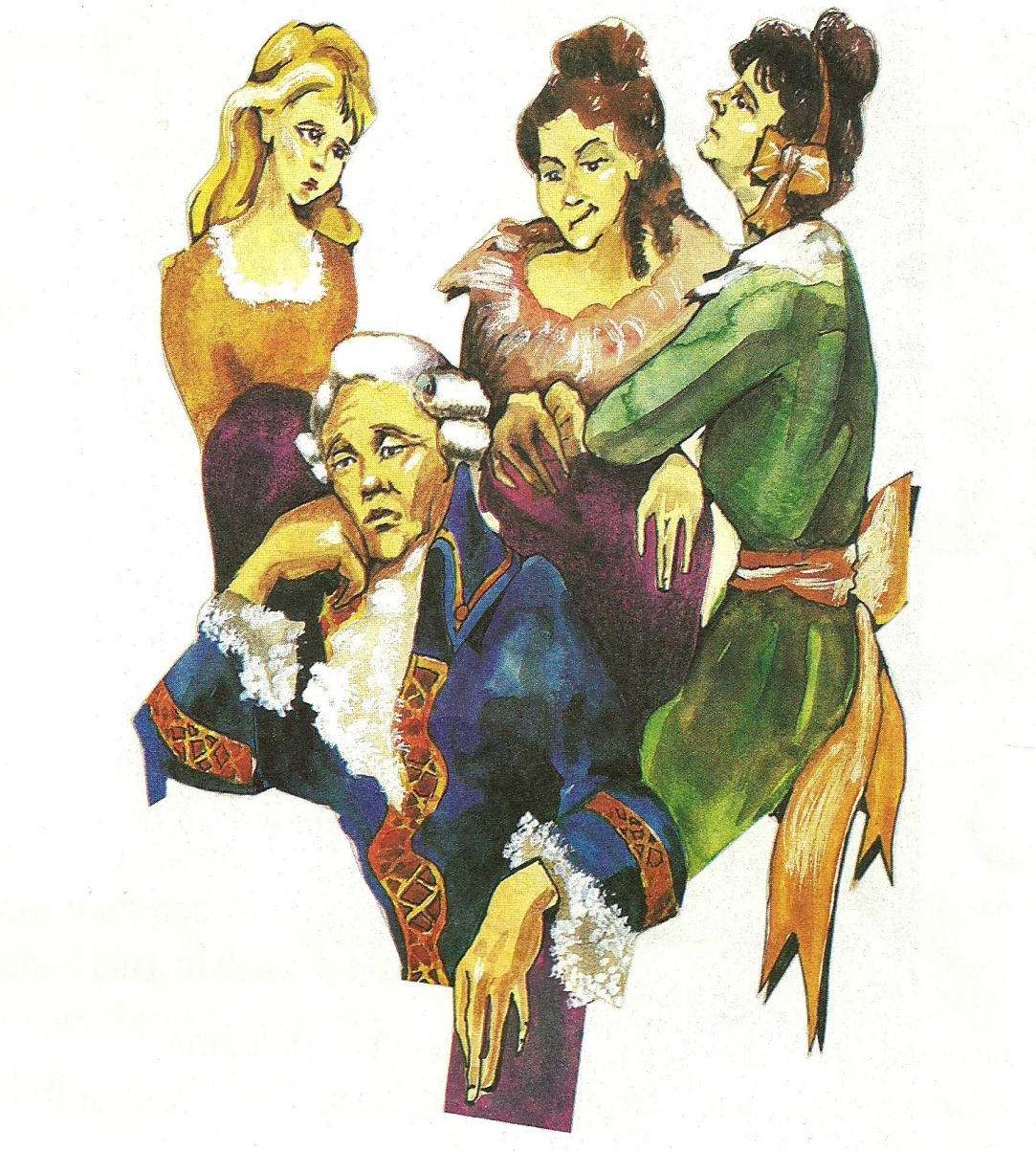 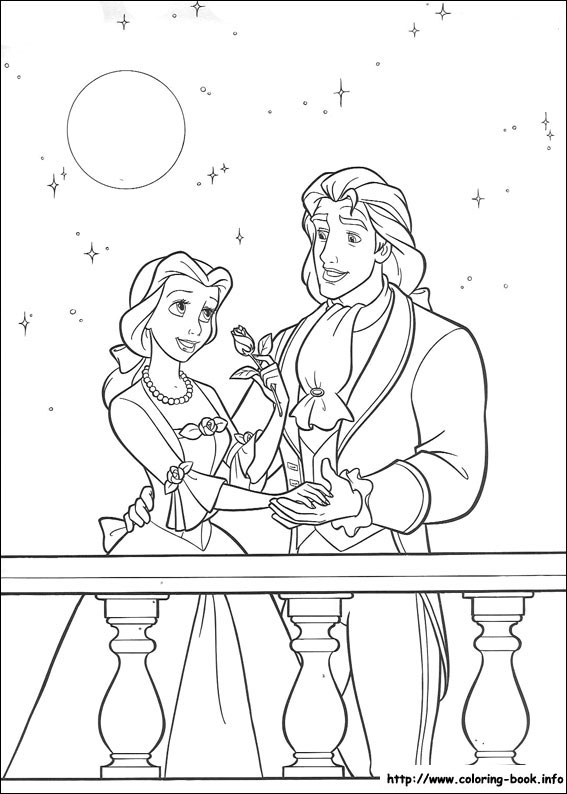 .........................................................................
.........................................................................
.........................................................................
.........................................................................
.........................................................................
                                 - 1 -
.............................................................................
.............................................................................
.............................................................................
............................................................................
.............................................................................
                               - 14 -
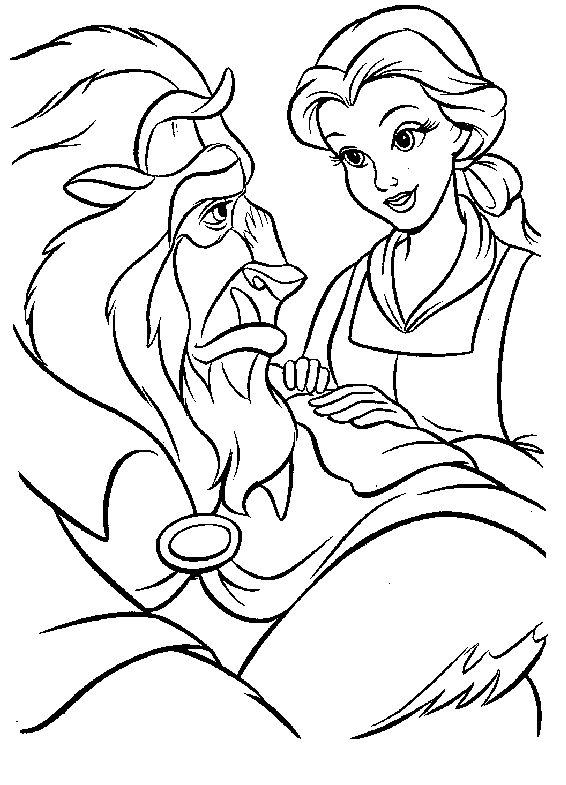 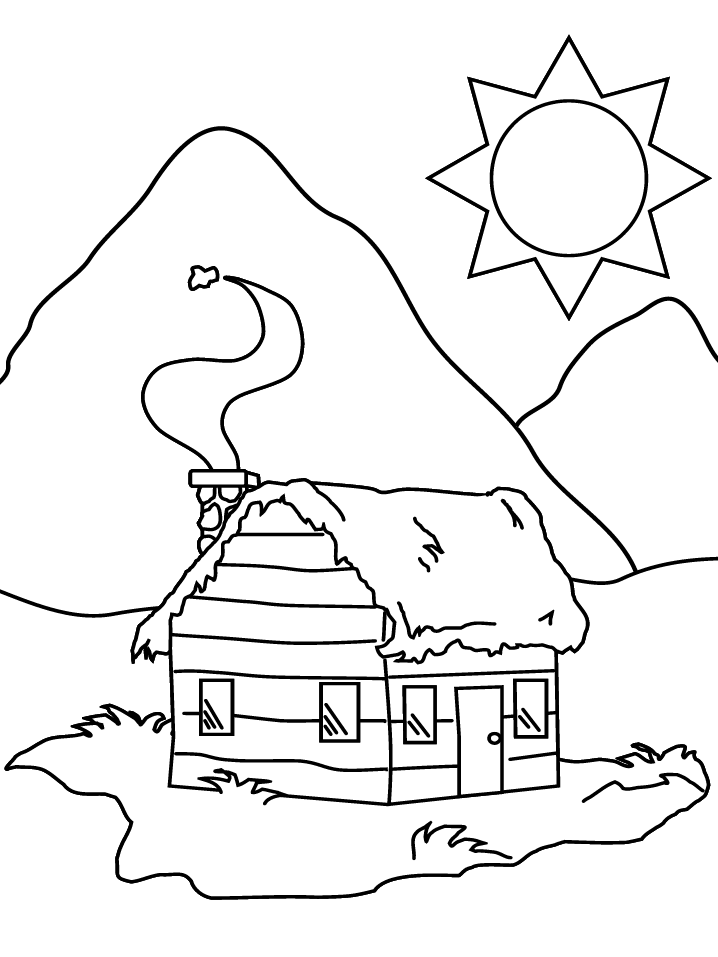 ..........................................................................
..........................................................................
..........................................................................
..........................................................................
..........................................................................
..........................................................................
..........................................................................
………………………………………………    - 13 -
................ …….....................................................
............................................................................
............................................................................
.............................................................................
.............................................................................
                              - 2 -
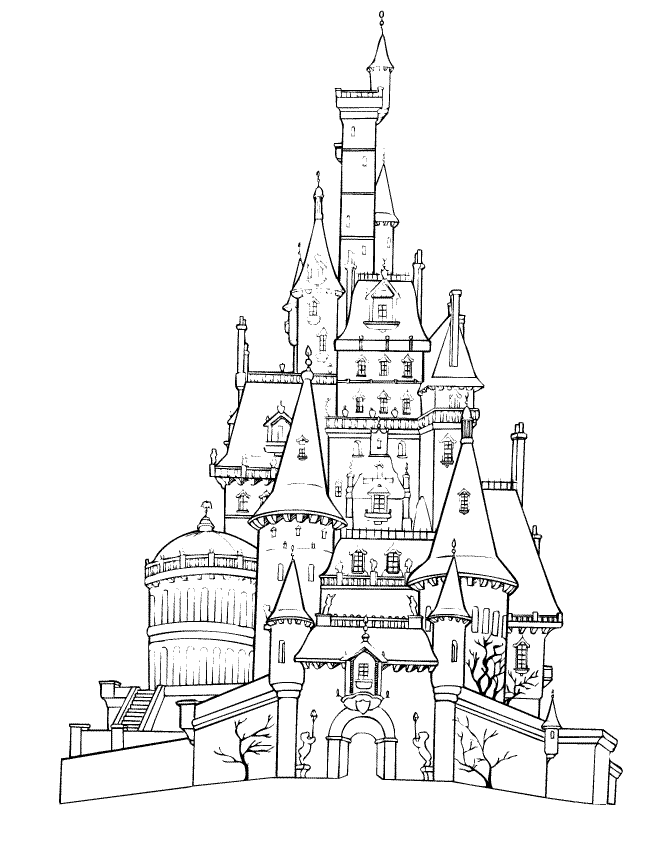 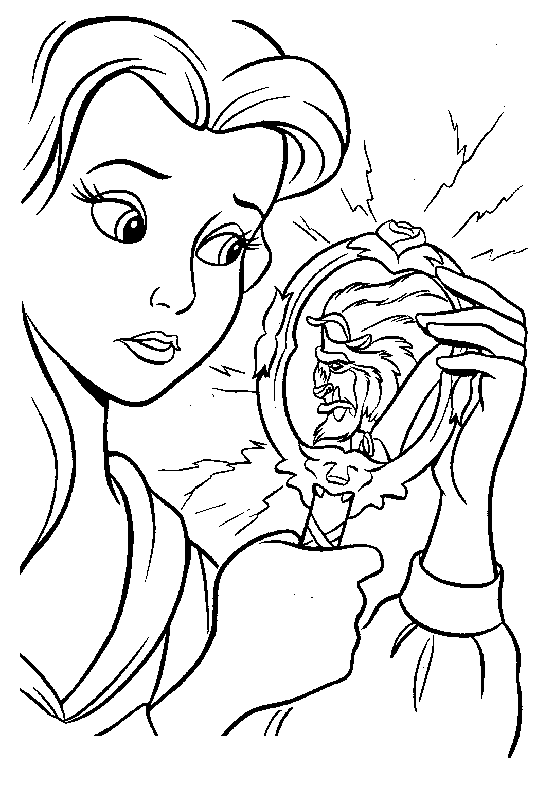 ..........................................................................
...........................................................................
...........................................................................
...........................................................................
..............................................................................
............................................................................
.............................................................................
                                - 12 -
........................................................................
........................................................................
........................................................................
........................................................................
........................................................................
........................................................................
                                         - 3 -
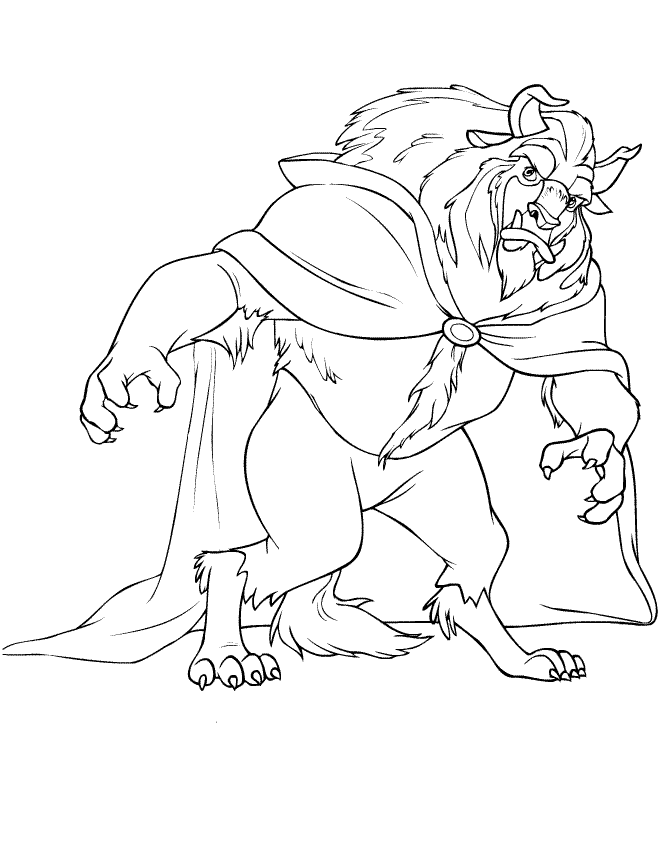 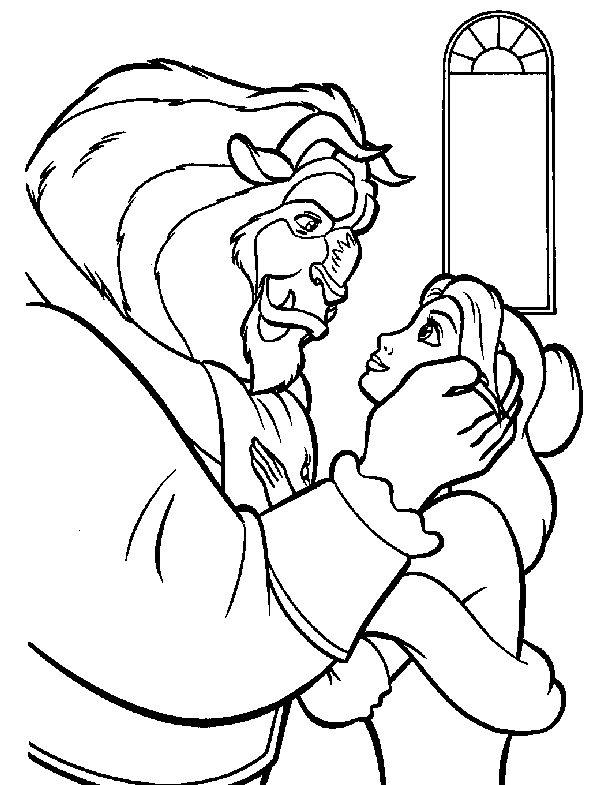 ................................................................................
................................................................................
...............................................................................
...............................................................................
...............................................................................
...............................................................................
                                       - 10 -
.........................................................................
.........................................................................
.........................................................................
.........................................................................
                               - 5 -
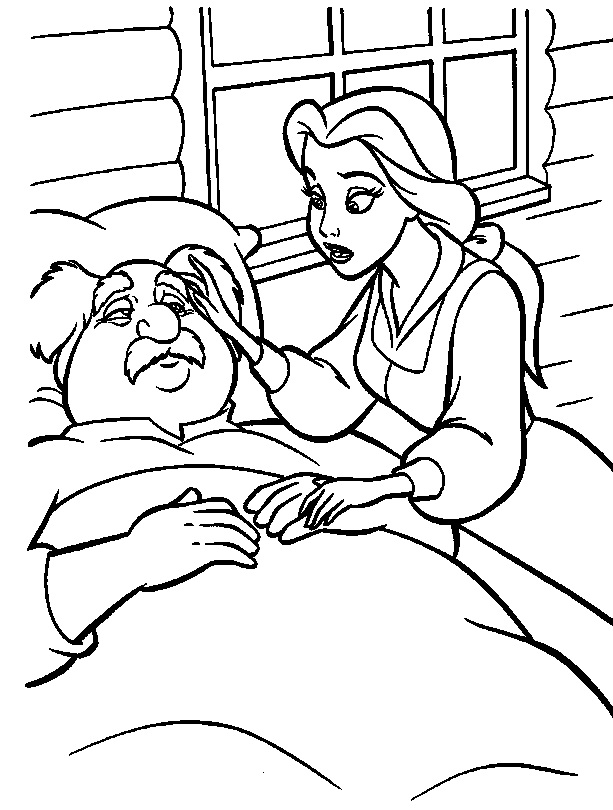 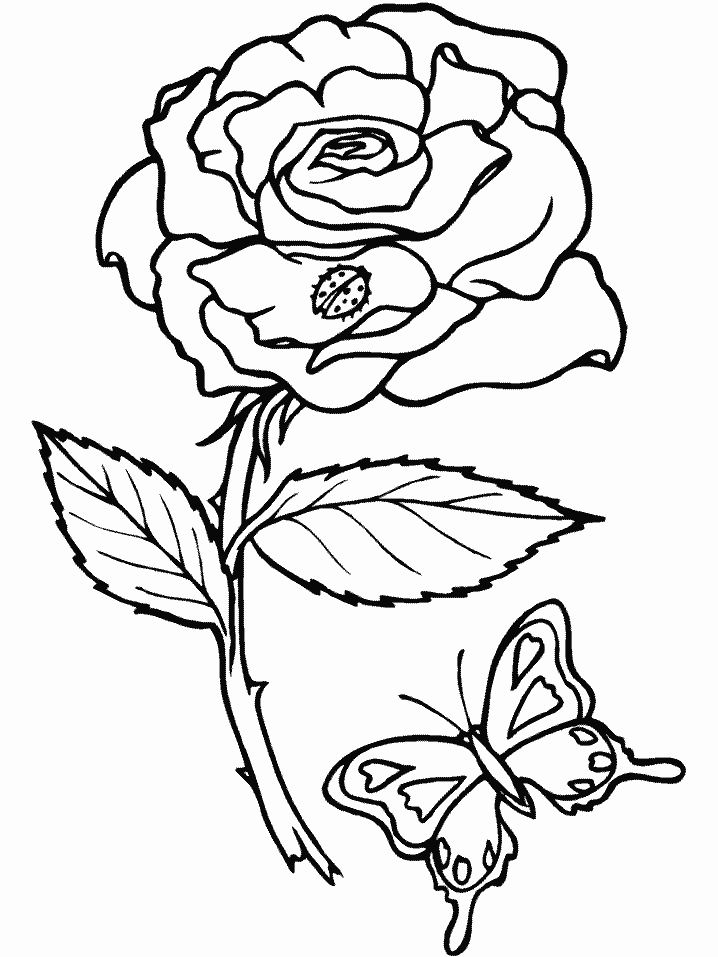 .....................................................................
......................................................................
.....................................................................
.....................................................................
.....................................................................
                                  - 4 -
.............................................................................
.............................................................................
.............................................................................
                                     - 11 -
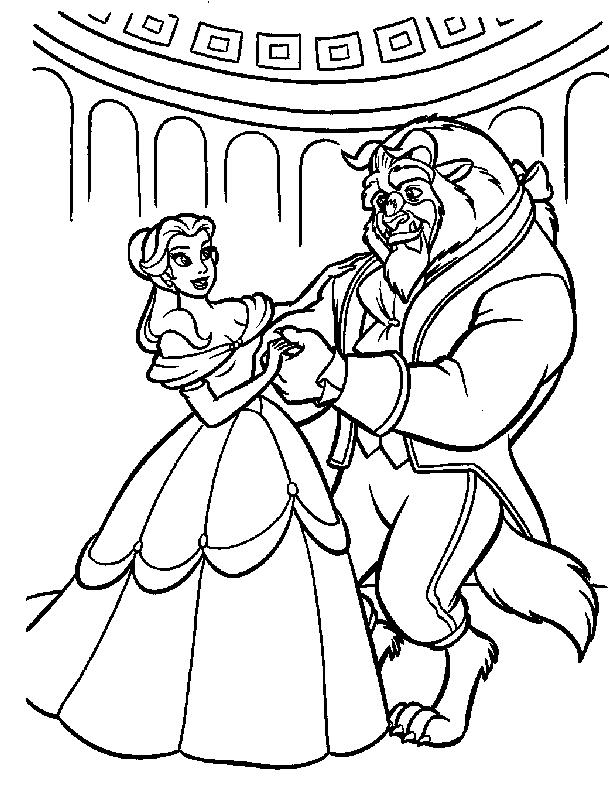 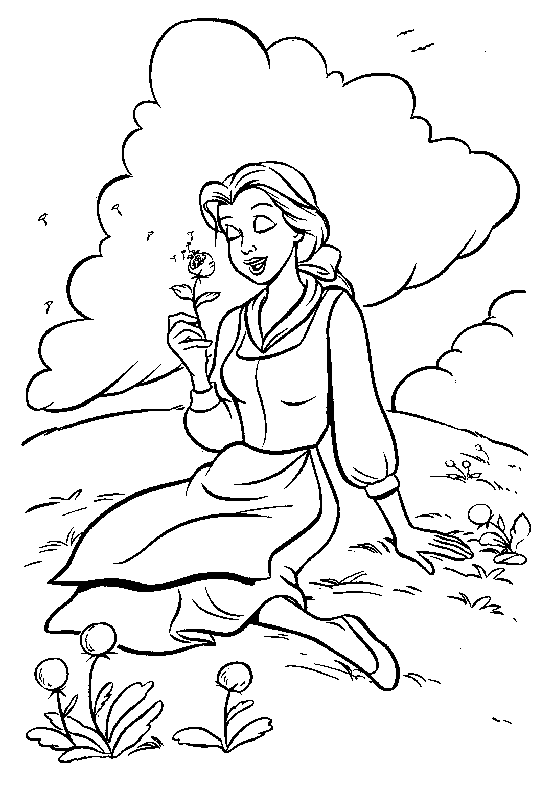 .............................................................................
.............................................................................
............................................................................
............................................................................
.............................................................................
.............................................................................
.............................................................................
                                  - 6 -
..............................................................................
..............................................................................
..............................................................................
...............................................................................
                                     - 9 -
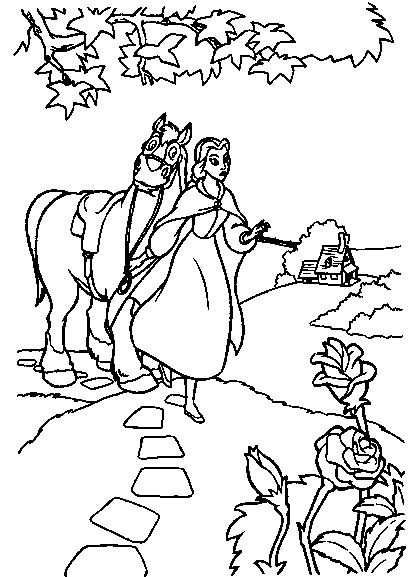 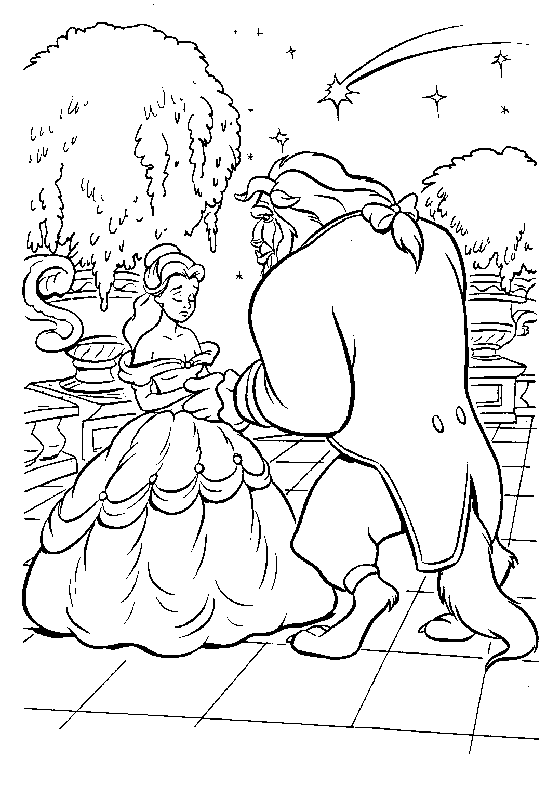 ...........................................................................
...........................................................................
...........................................................................
...........................................................................
                                   - 8 -
..........................................................................
..........................................................................
..........................................................................
                                   - 7 -